GEOGRAFIYA
7-
sinf
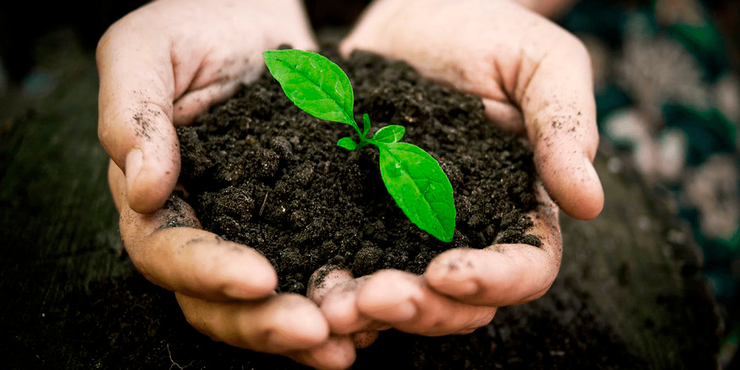 Mavzu: Tuproqlar haqida tushuncha. 
O‘rta Osiyo tuproqlari
O‘qituvchi: Yunusobod tumani 302-maktab geografiya fani o‘qituvchisi
 Tursunpo‘latov Farhodjon
O‘rganamiz …
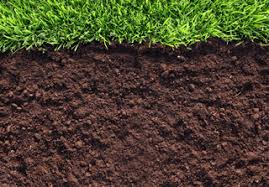 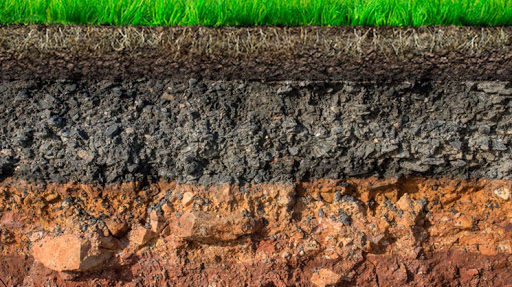 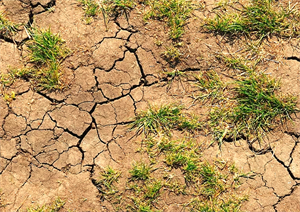 O‘rta Osiyo tuproqlari
Tuproq
Tuproq hosil qiluvchi jinslar
TUPROQ
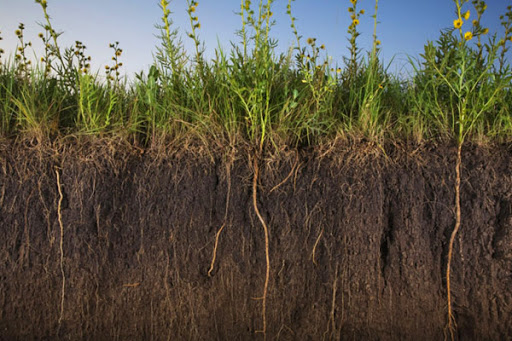 Tuproq - unumdorlik xususiyatiga ega bo‘lgan murakkab tabiiy hosila
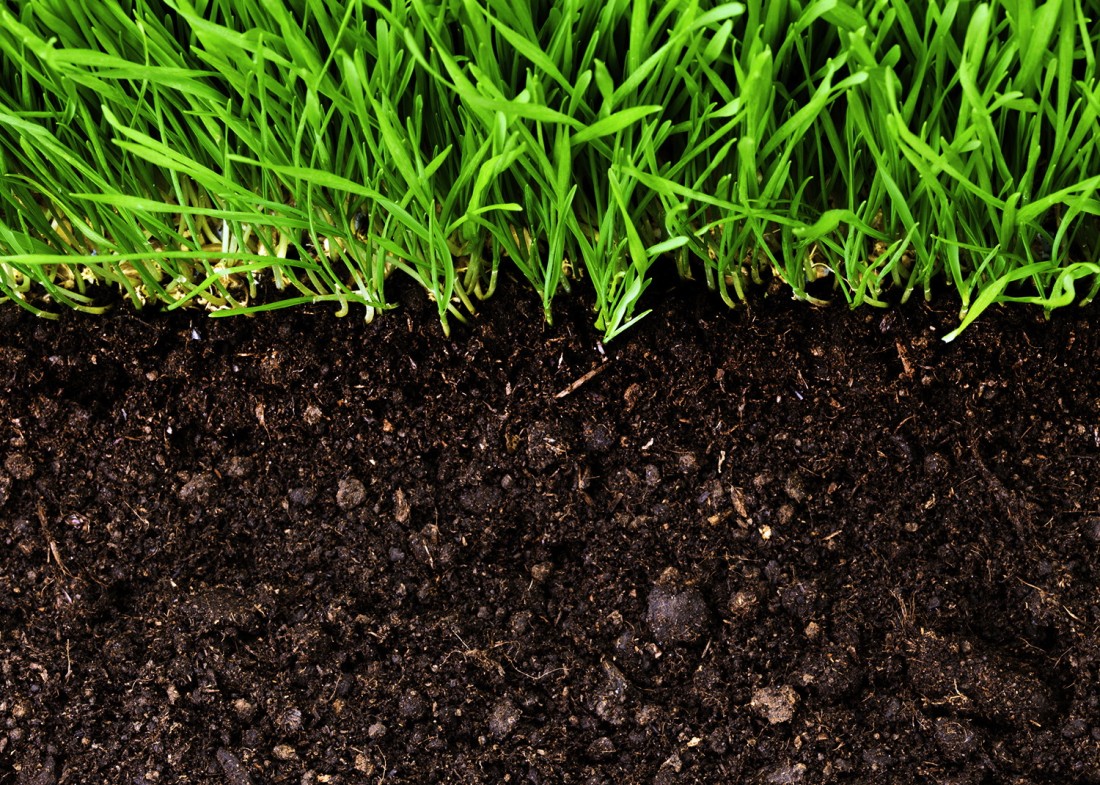 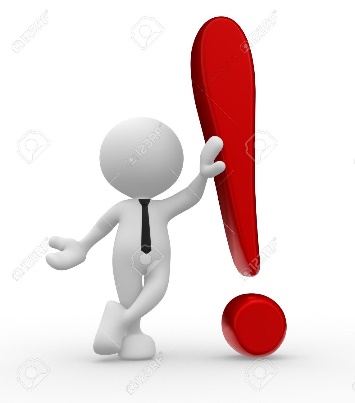 TUPROQNING ONA JINSI
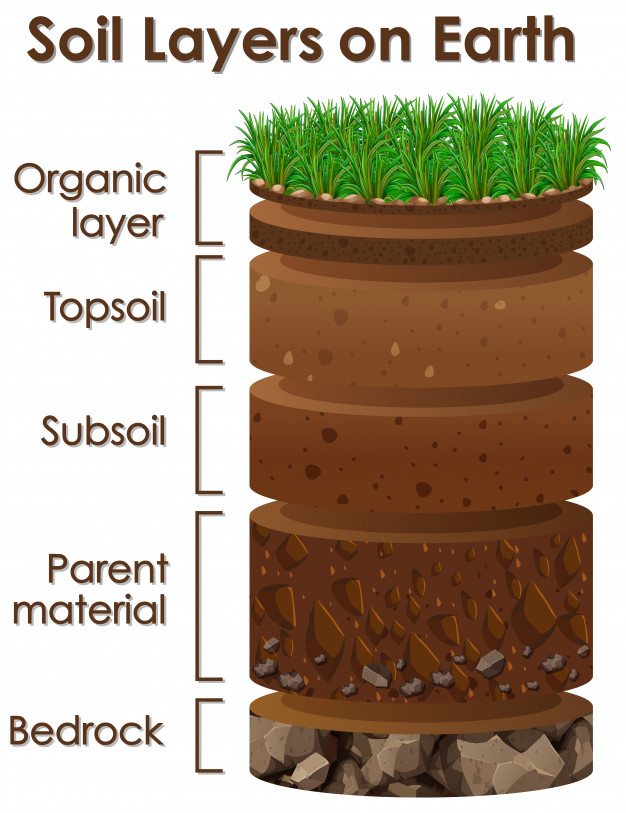 Tuproqda yashaydigan mikroorganizmlar, yer qaziydigan hayvonlar tuproqqa tushgan organik modda va chirindilarni tuproq ona jinsi bilan aralashtiradi. Mikroorganizmlar faoliyati va suvning erituvchanlik xususiyati ta’sirida kimyoviy moddalar (azot, fosfor, temir, kaliy, kalsiy) o‘simlik ildizlari so‘rib oladigan eritmalar hosil qiladi.
Chirindi (gumus)
Tuproqning ona jinsi – har bir joyda tarqalgan tog‘ jinslari
TUPROQ
Tuproqning eng muhim xususiyati ularning unumdorligidir.
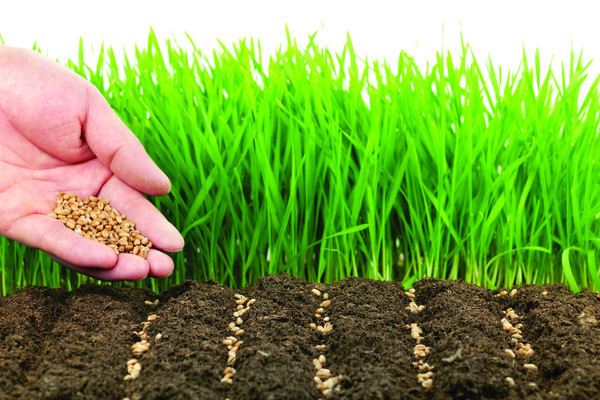 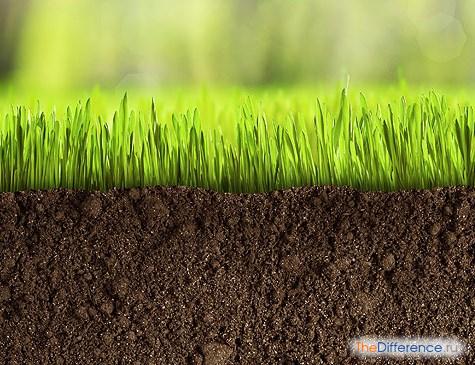 TUPROQ
Tuproq qatlami shartli ravishda to‘rt qavatga ajratiladi:
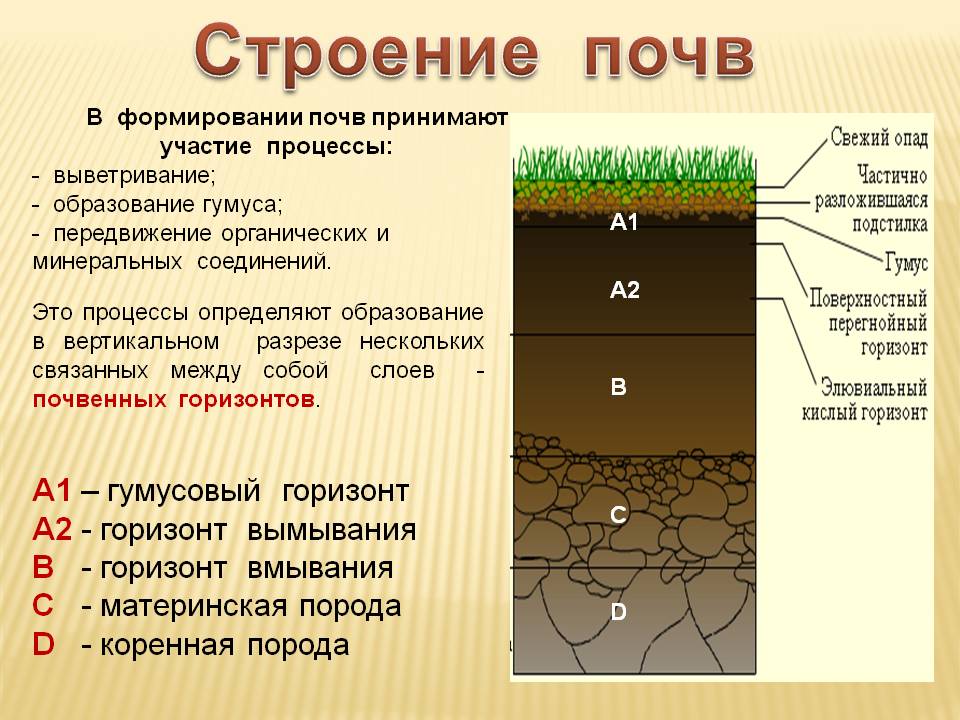 Chirindi yig‘iladigan qavat
Yuvilib turadigan qavat
Moddalar to‘planuvchi qavat
Tuproqning ona jinsi - lyoss
TUPROQNING MEXANIK TARKIBI
Tuproqlarning ona jinsi katta-kichikligi turlicha bo‘lgan zarralardan iborat bo‘ladi. Bularning hammasi birgalikda tuproqning mexanik tarkibi deyiladi.
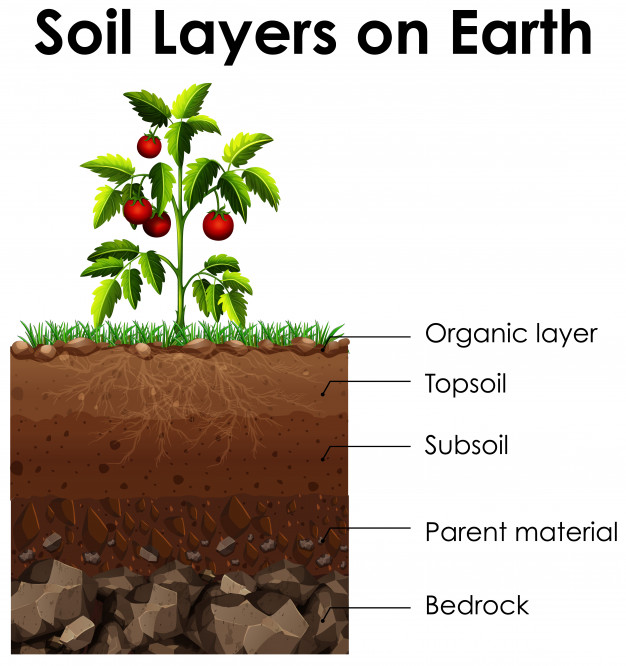 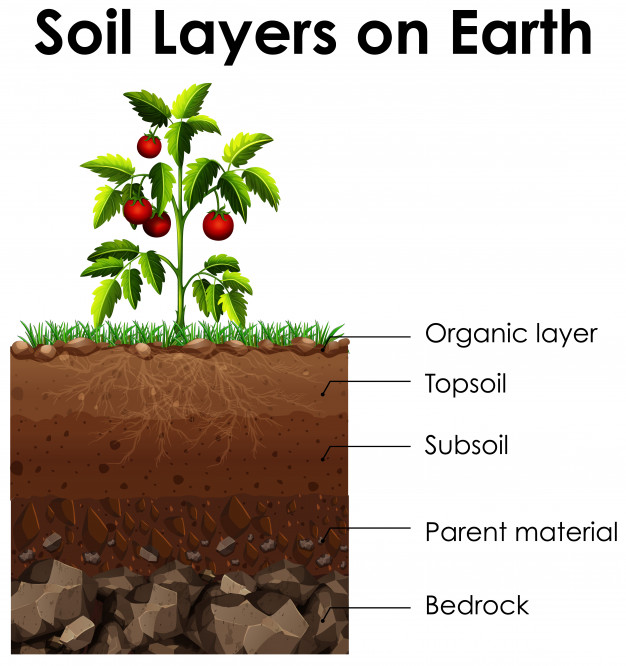 Mexanik tarkibi
MEXANIK TARKIBIGA KO‘RA TUPROQLAR TURI:
Gilli tuproq
Qumli tuproq
Qumoq tuproq
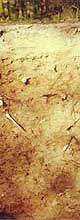 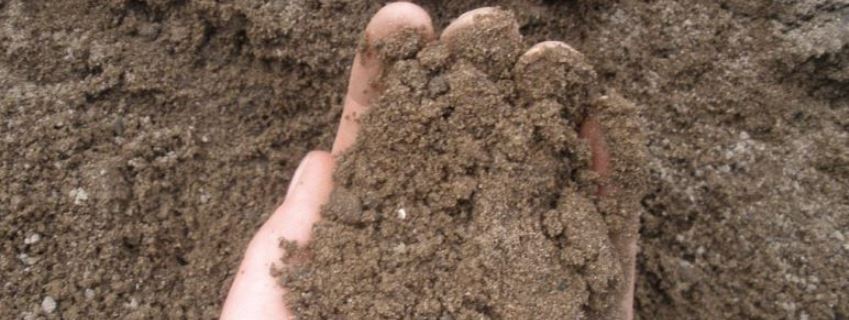 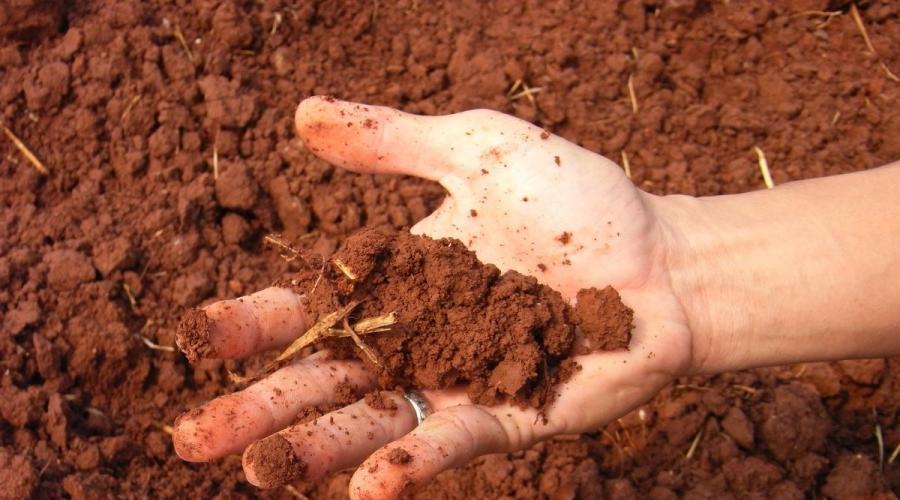 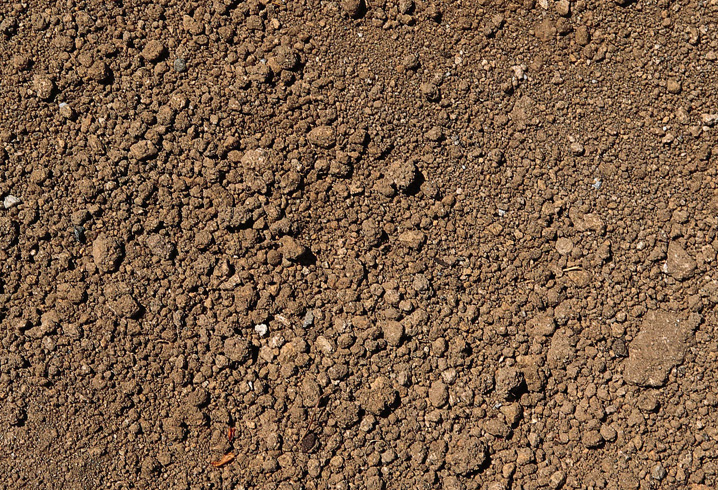 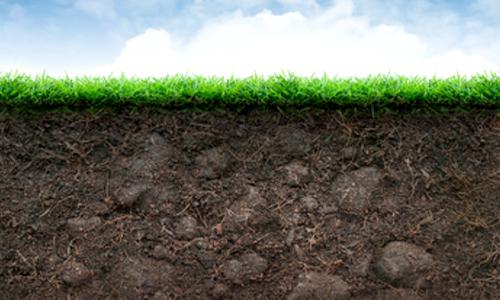 Shag‘alli tuproq
Chag‘ir toshli tuproq
MADANIY TUPROQLAR
Tuproqlarga organik va mineral o‘g‘itlar solish, o‘z vaqtida ishlov berish, sug‘orib turish bilan ularning unumdorligi oshirilgan tuproqlar madaniy tuproqlar deyiladi.
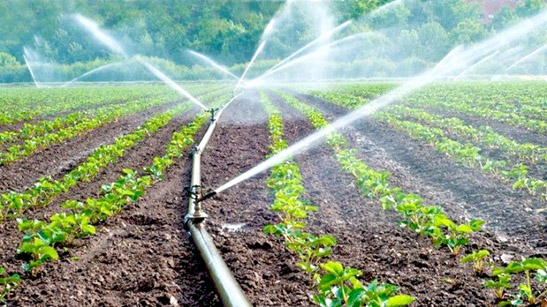 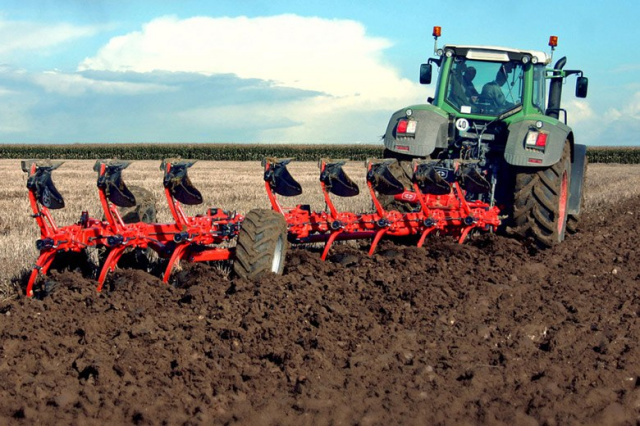 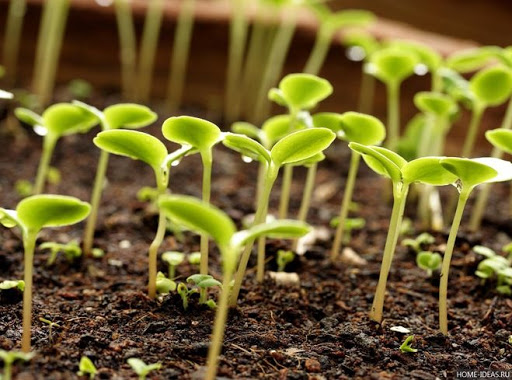 YER YUZIDA TARQALGAN TUPROQLAR
Tundra tuproqlari
Arktika tuproqlari
Kulrang tuproq
Kashtan tuproq
Qora tuproq
Bo‘z tuproq
Sur tuproq
Qo‘ng‘ir tuproq
Sariq tuproq
Jigarrang tuproq
Qizil tuproq
O‘rta Osiyo tuproqlari hosil bo‘lishi va unumdorligiga qarab quyidagi turlarga bo‘linadi:
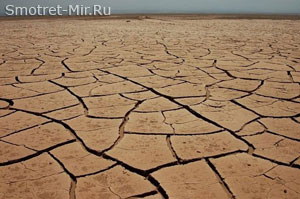 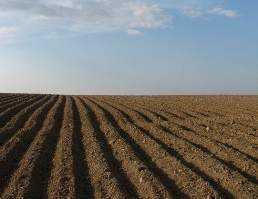 CHO‘L ZONASI
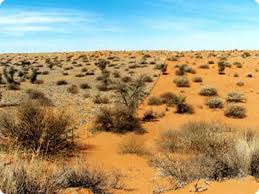 Cho‘l zonasi Turon tekisligini egallagan bo‘lib, u shimolda qo‘ng‘ir tuproqli chalacho‘l zonasi bilan, janub va sharq tomonlarda esa Kopetdog‘,
Pomir-Oloy va Tyanshan tog‘larining bo‘z tuproqli etaklari bilan chegaralanadi.
CHO‘L ZONASI TUPROQLARI:
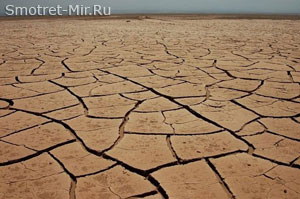 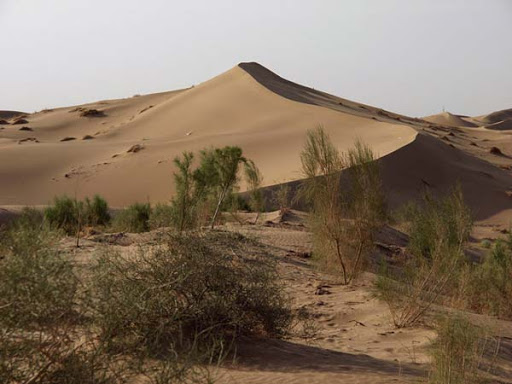 Tuproq hosil qiluvchi ona jins uncha qalin emas (1-2 m).
Tuproqning yuza qatlamida  0,2-0,3 foiz chirindi bor. Chirindili qatlamning qalinligi 25-35 sm.
Tuproqda azot kam, ammo fosfor ko‘p, karbonat esa 5-7 foizga boradi.
Bu tuproqlar, odatda, 20-30 sm chuqurlikdan boshlab sho‘rlangan.
Tuproqlarning unumdorligi past. Suv chiqarib, loyqa yotqizish, sho‘rini yuvish, o‘g‘itlash bilan tuproq unumdorligi oshiriladi.
Qadimgi qoldiq qirlar va tog‘ etaklaridagi toshloq yerlarda paydo bo‘lgan.
Tarkibida shag‘al va toshlar ko‘p.
SUR TUSLI QO‘NG‘IR TUPROQLAR
Ularning ostki qatlami yerosti suvining tarkibi va joylashishiga qarab birmuncha sho‘rlangan bo‘ladi.
Qadimgi alluvial tekisliklarda, daryolarning delta tekisliklarida, tog‘ etaklaridagi qiya tekisliklarda tarqalgan.
Taqirda chirindi juda oz (0,3 - 0,7 foiz) bo‘ladi. Chirindili qatlamning qalinligi 15-25 sm keladi, tarkibida azot kam.
Taqirli tuproqlar tarkibida chirindining ko‘pligi (0,7-1,2 foiz) hamda chirindi qatlamining qalinroq (50 sm gacha) bo‘lishi bilan taqirlardan farq qiladi.
TAQIR VA TAQIRLI TUPROQLAR
TAQIR VA TAQIRLI TUPROQLAR
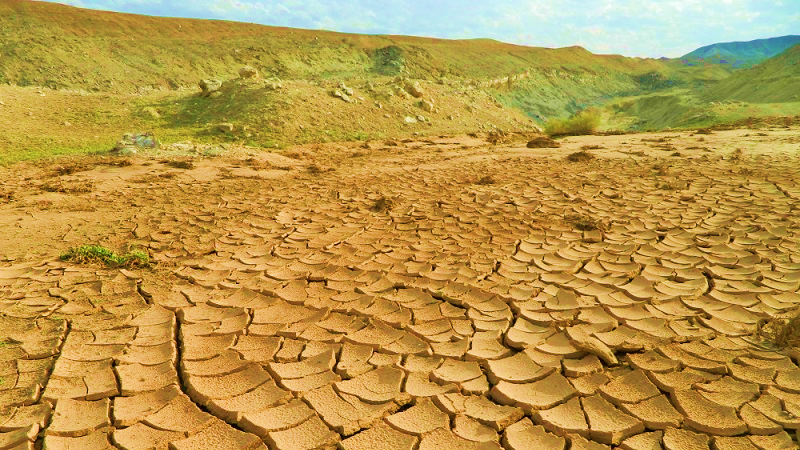 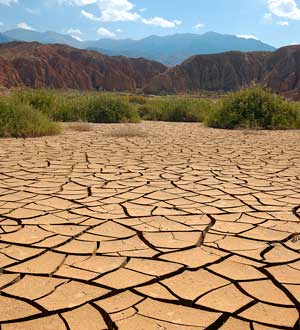 CHO‘LLARNING QUMLI TUPROQLARI
Bu tuproqlar qum bilan qoplangan tekisliklar va
qumtepalarda tarqalgan.
Qumli tuproqlarda chirindi va oziqa moddalar kam, biroq tegishli agrotexnika tadbirlarini qo‘llash orqali bu tuproqlarning unumdorligini oshirish mumkin.
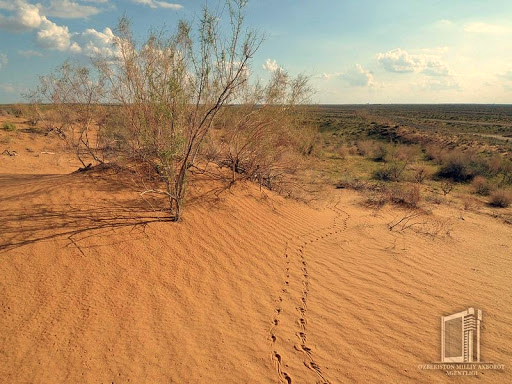 Bu tuproqlar ancha unumdor bo‘lsa-da, tez sho‘rlanadi.
Amudaryo, Sirdaryo, Ili kabi yirik daryolarning deltalarida tarqalgan.
Qadimdan sug‘orilib, dehqonchilik qilib kelinayotganligidan yerosti suvi yuzada (1-2 m) joylashgan, ko‘pincha sho‘rlangan bo‘ladi.
Bu tuproqlarda chirindi miqdori 1-1,5 foizni tashkil etadi.
O‘TLOQ – ALLUVIAL TUPROQLAR
O‘TLOQ – ALLUVIAL TUPROQLAR
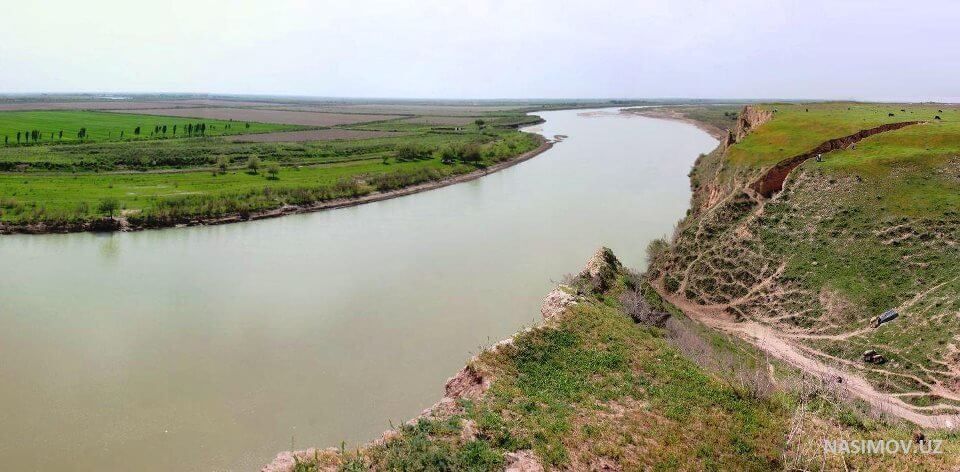 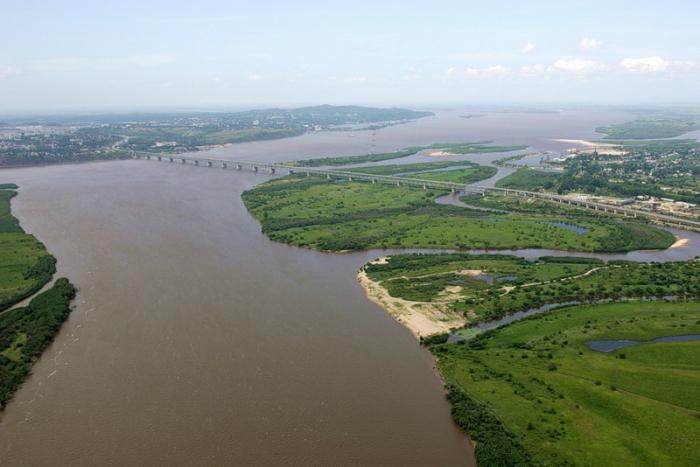 Yog‘in tog‘ning quyi qismida      200-300 mm dan yuqori qismida 300-500 mm ga yetadi.
Bo‘z tuproqlar mineral tarkibining asosiy qismini lyoss jinslar tashkil etadi.
Och bo‘z tuproqlarda chirindi            1,0-1,5 foiz, oddiy bo‘z tuproqlarda    1,5-2,5 foiz, to‘q bo‘z tuproqlarda esa 2,5-4,0 foizgacha yetadi.
O‘rta Osiyo o‘lkasining asosiy sug‘oriladigan dehqonchilik yerlari bo‘z tuproqlar mintaqasida joylashgan.
Tyanshan, Pomir-Oloy, Kopetdog‘ tizmalari etaklarida va tog‘ etagidagi qiyaliklarda tarqalgan.
Bu tuproqlar tog‘ etaklarida dengiz sathidan 250-300 metrdan shimolda 1000-1100 metrgacha, janubda     1400-1500 metrgacha bo‘lgan balandliklarda tarqalgan.
BO‘Z TUPROQLAR
BO‘Z TUPROQLAR
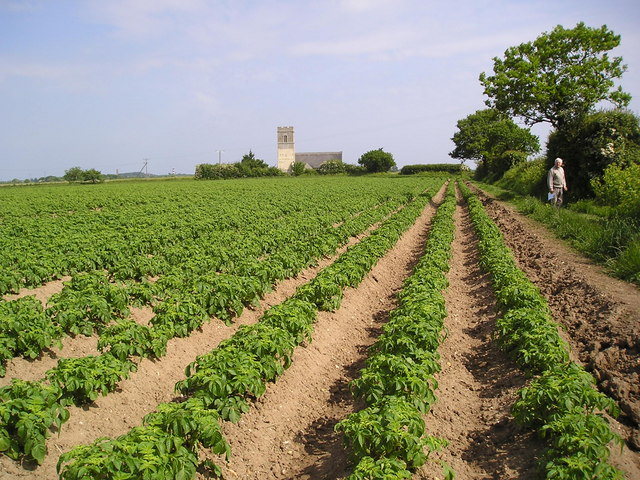 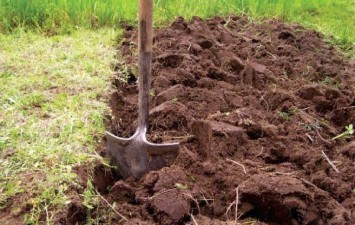 Bunday tuproqlarda chirindi juda ko‘p (4-6 foiz), sho‘rlanish bo‘lmaydi.
Bu tuproqlar eng unumdor tuproqlar hisoblanadi.
Bu tuproqlar tarqalgan yerlar mevali daraxtlar, tokzorlar bilan band bo‘ladi.
1100-1400 metrdan 2500-2600 metrgacha bo‘lgan balandliklarda tarqalgan.
Daraxtsiz yerlarda eng ko‘p tarqalgan tuproqlar qora tuproqsimon tog‘-dasht tuproqlaridir.
TOG‘-O‘RMON-DASHT TUPROQLARI
TOG‘-O‘RMON-DASHT TUPROQLARI
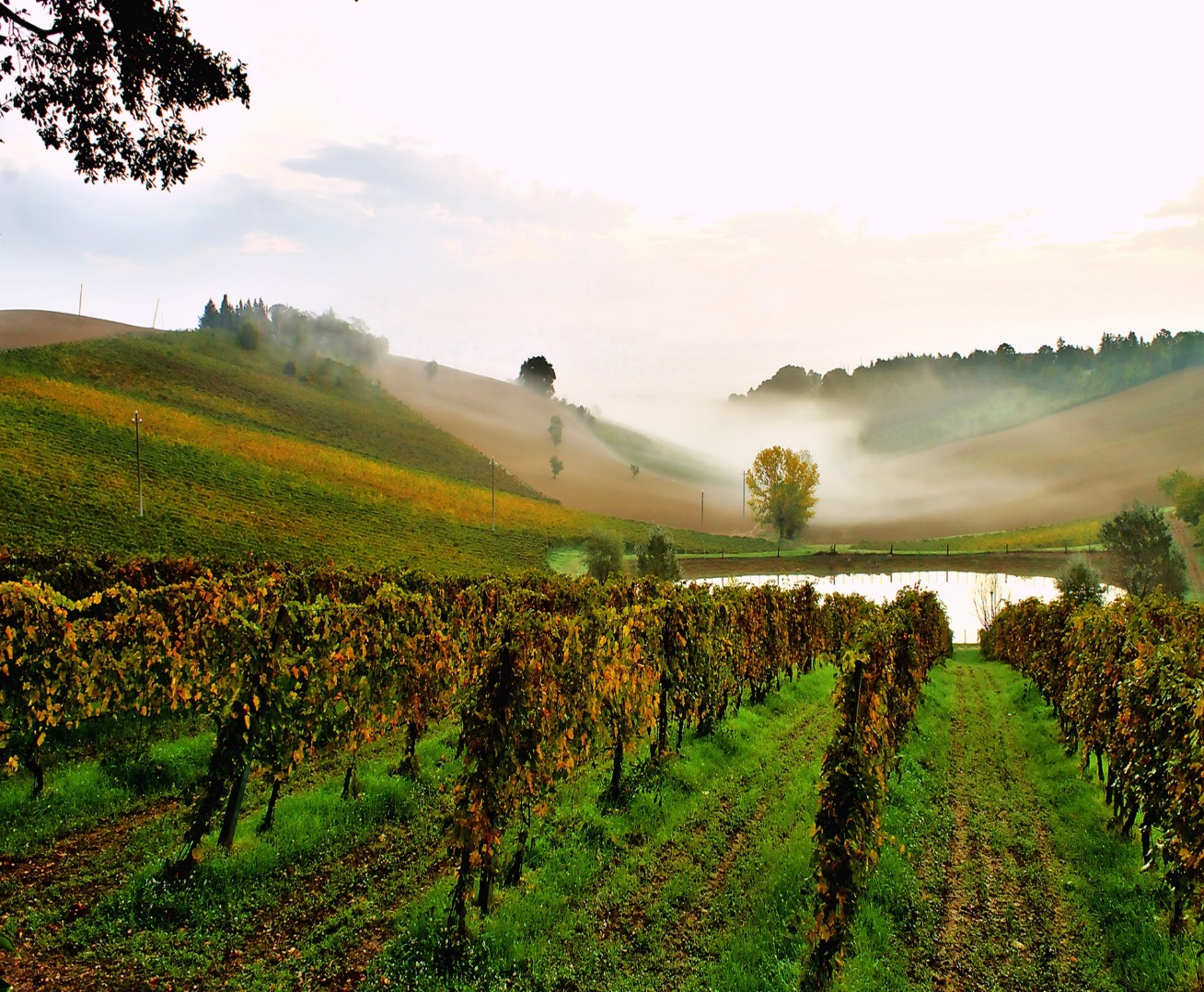 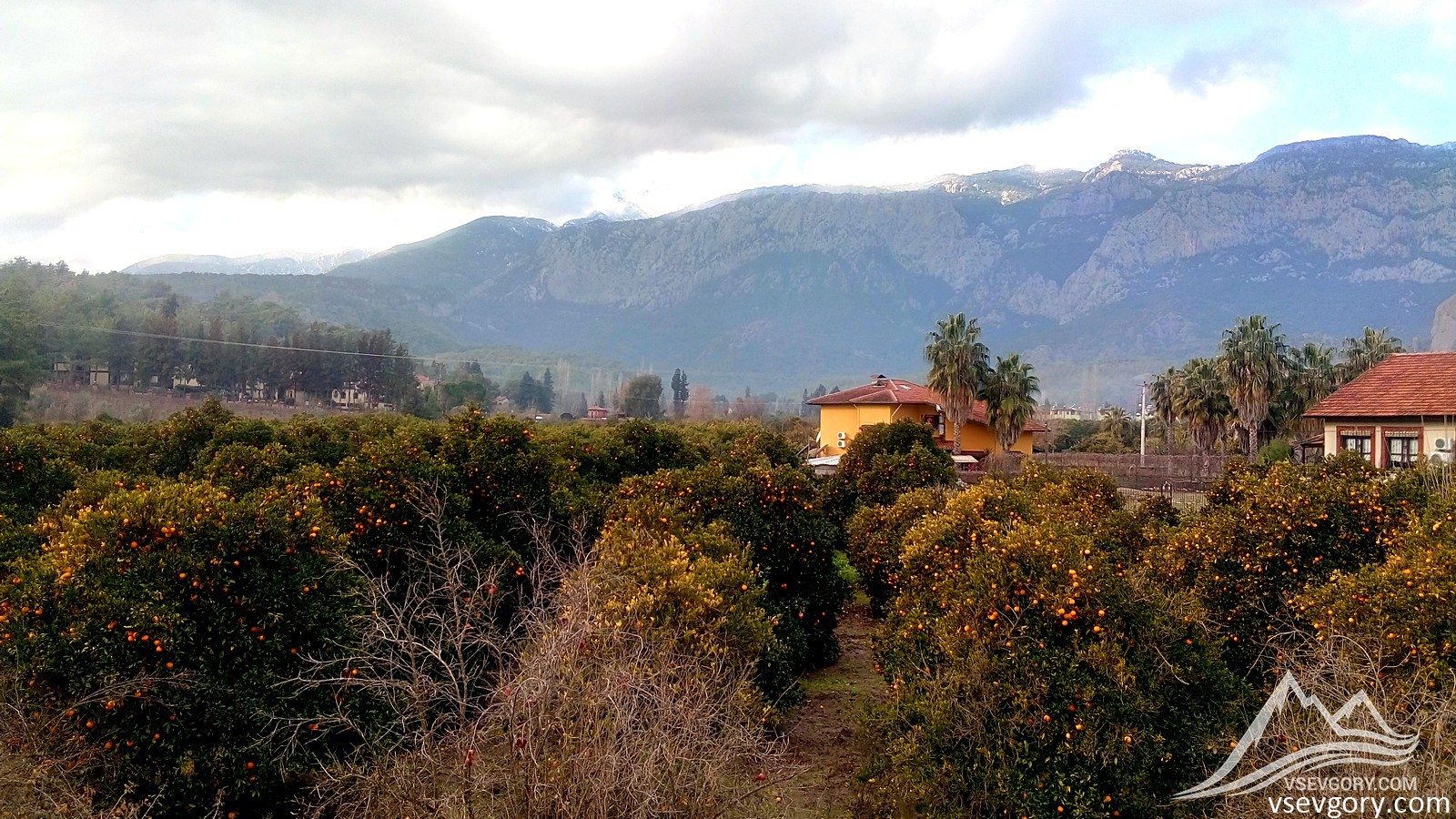 Bu mintaqa 2 ta kichik mintaqa: subalp va alp mintaqalariga ajratiladi.
Baland tog‘ mintaqasi tog‘ yaylovlaridan iborat.
Subalp mintaqasi tuproqlari G‘arbiyTyanshanda 2500-2600 m, Hisor tizmasida 3100-3200 m, Pomirda esa 3500 m dan balandda tarqalgan.
Alp mintaqasi tuproqlari   3000-3500 m va undan ham balandda joylashadi.
BALAND TOG‘ TUPROQLARI
BALAND TOG‘ TUPROQLARI
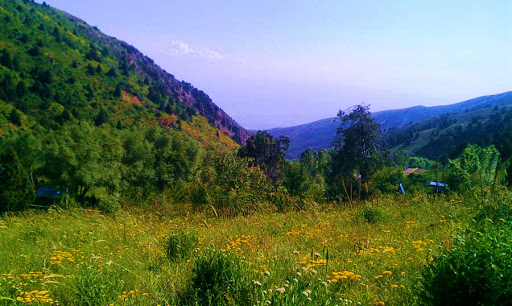 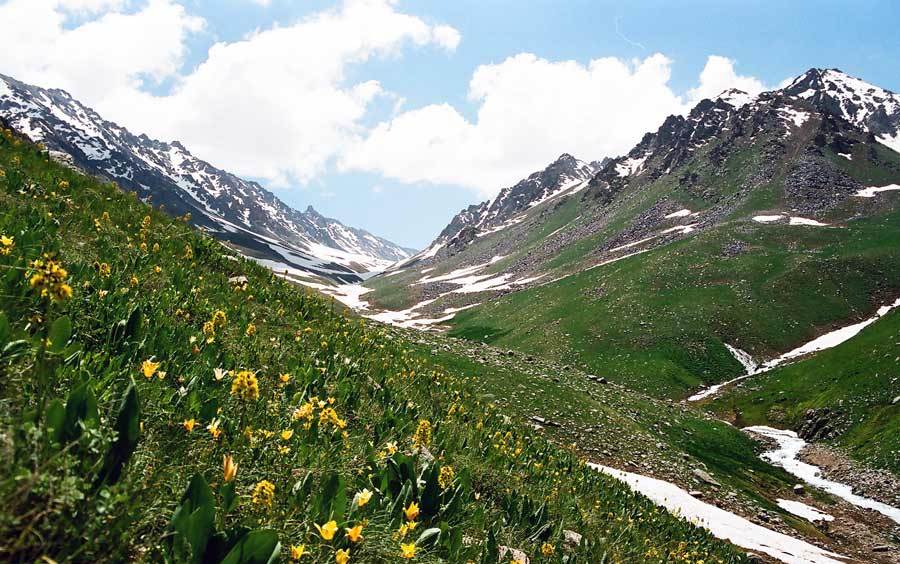 Xaritada yashil rang,
Qanday joy ekan qarang.
Tekislik
GEOGRAFIK TOPISHMOQLAR
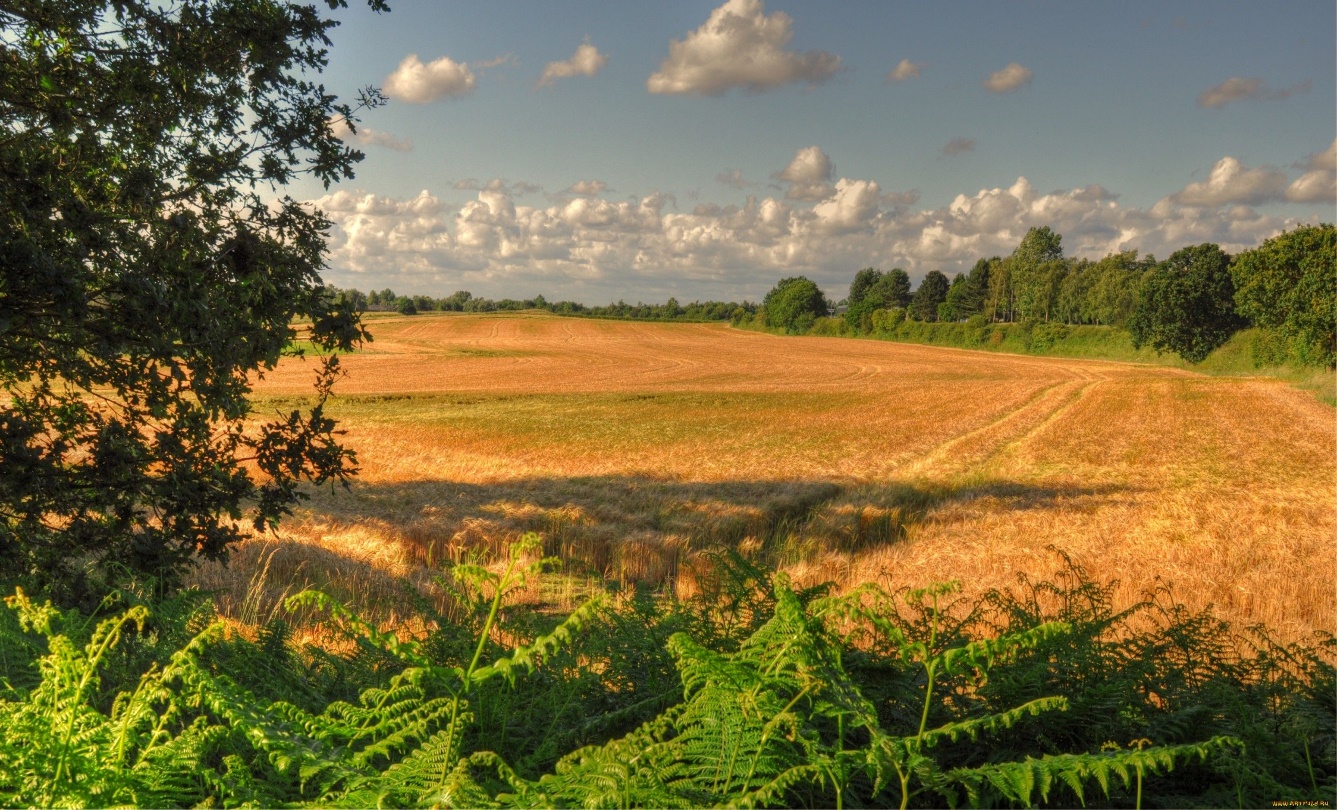 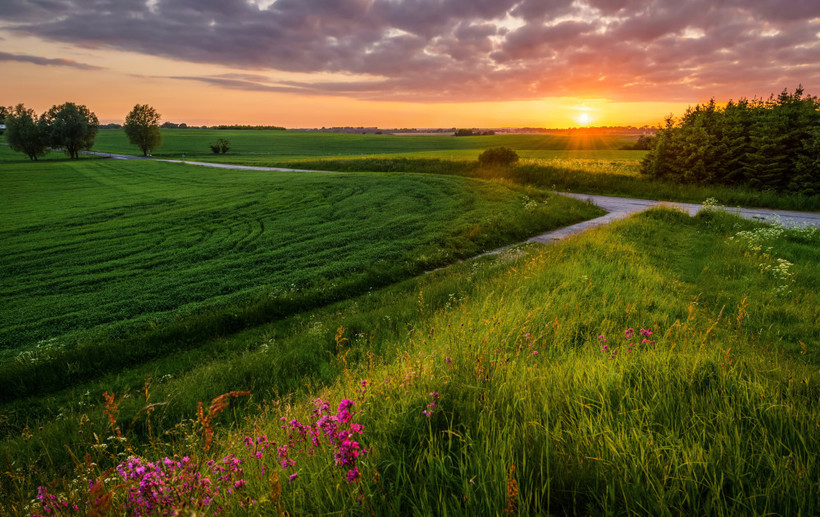 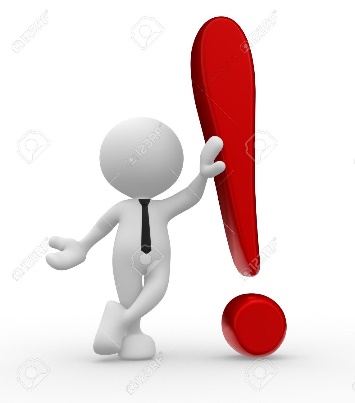 Suv degan ma‘nosi bor, 
Ko‘lning nomin aksi yor.
Cho‘l
GEOGRAFIK TOPISHMOQLAR
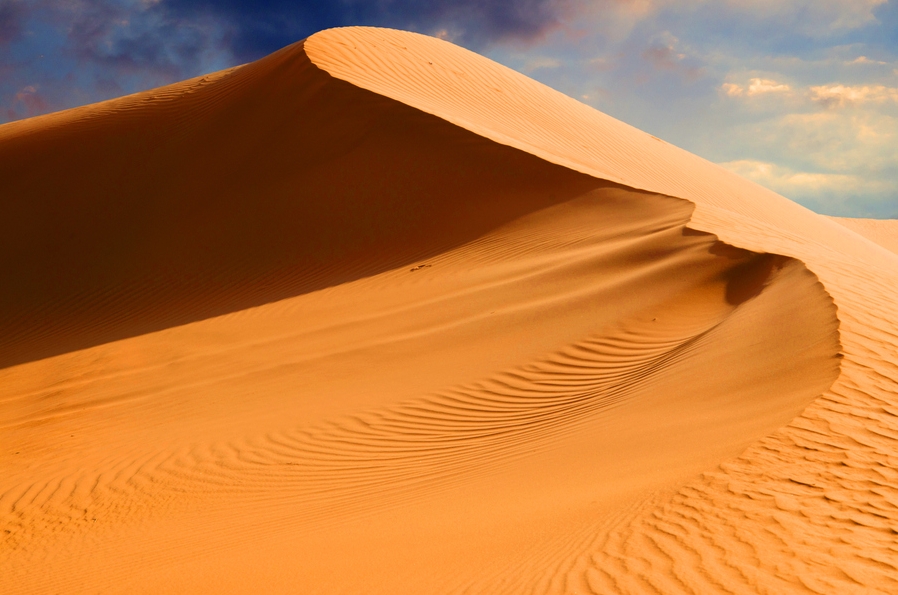 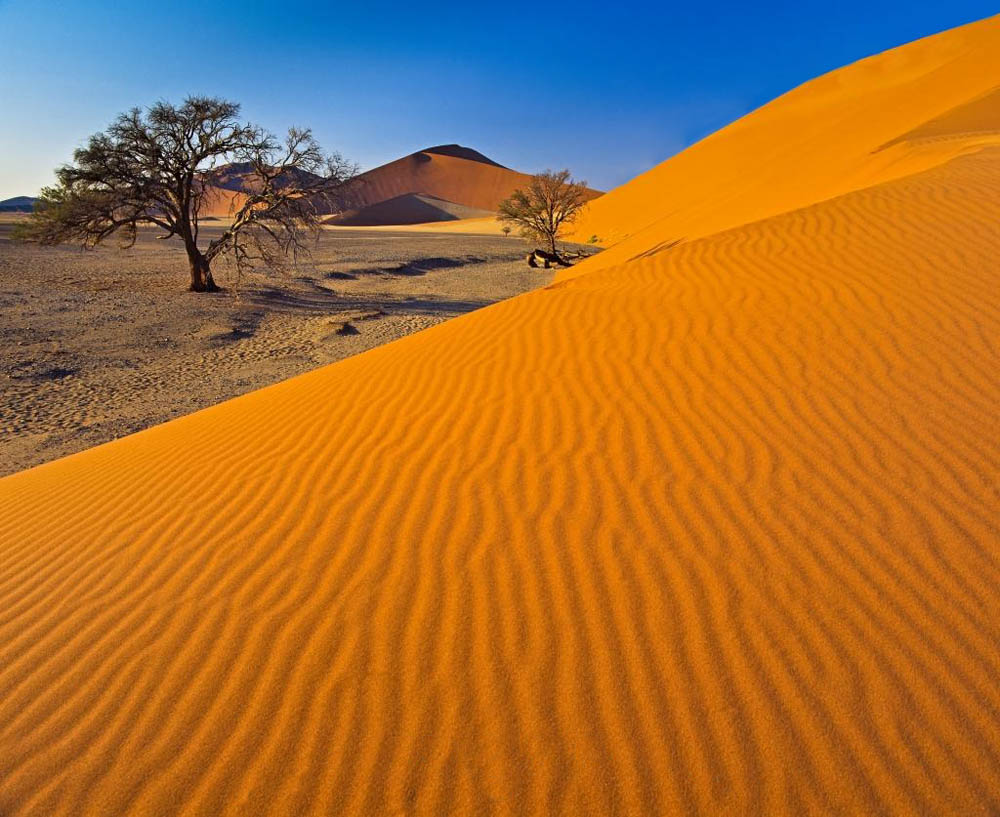 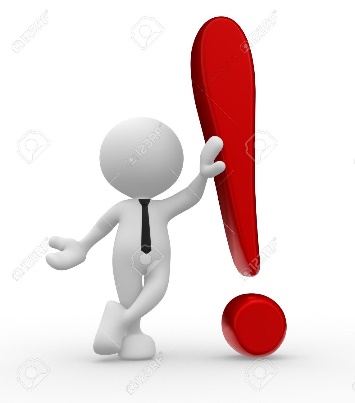 Usti tekismas,
Cho‘qqi va qoyali, 
Qir-adirlarga, 
Ulkan soyali!
Tog‘
GEOGRAFIK TOPISHMOQLAR
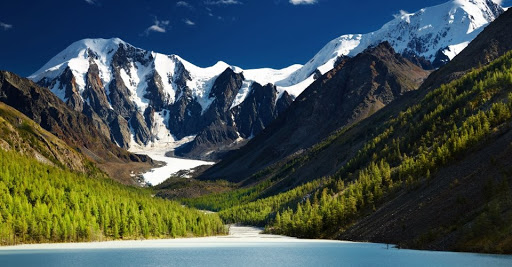 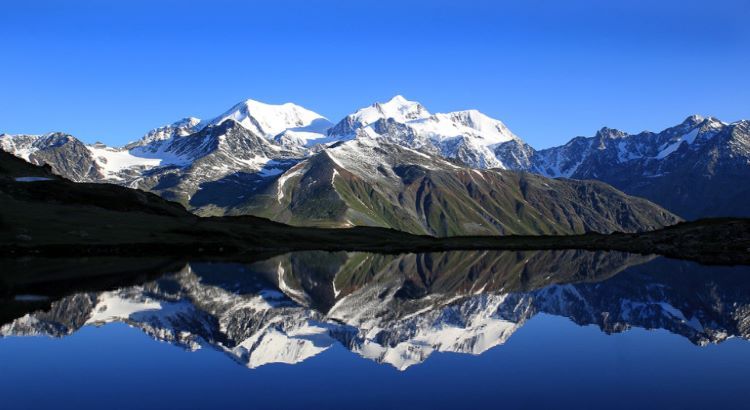 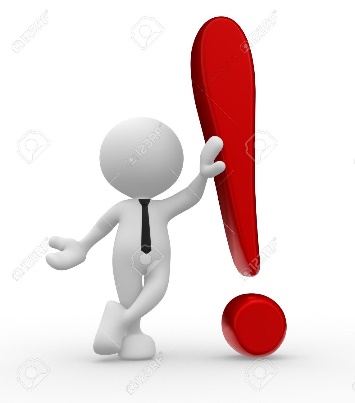 Qrimlar der «Yayla».
Qirg‘izlar der «Jayla» 
O‘zbeklar qanday atar? 
Qani, javobing shayla.
Yaylov
GEOGRAFIK TOPISHMOQLAR
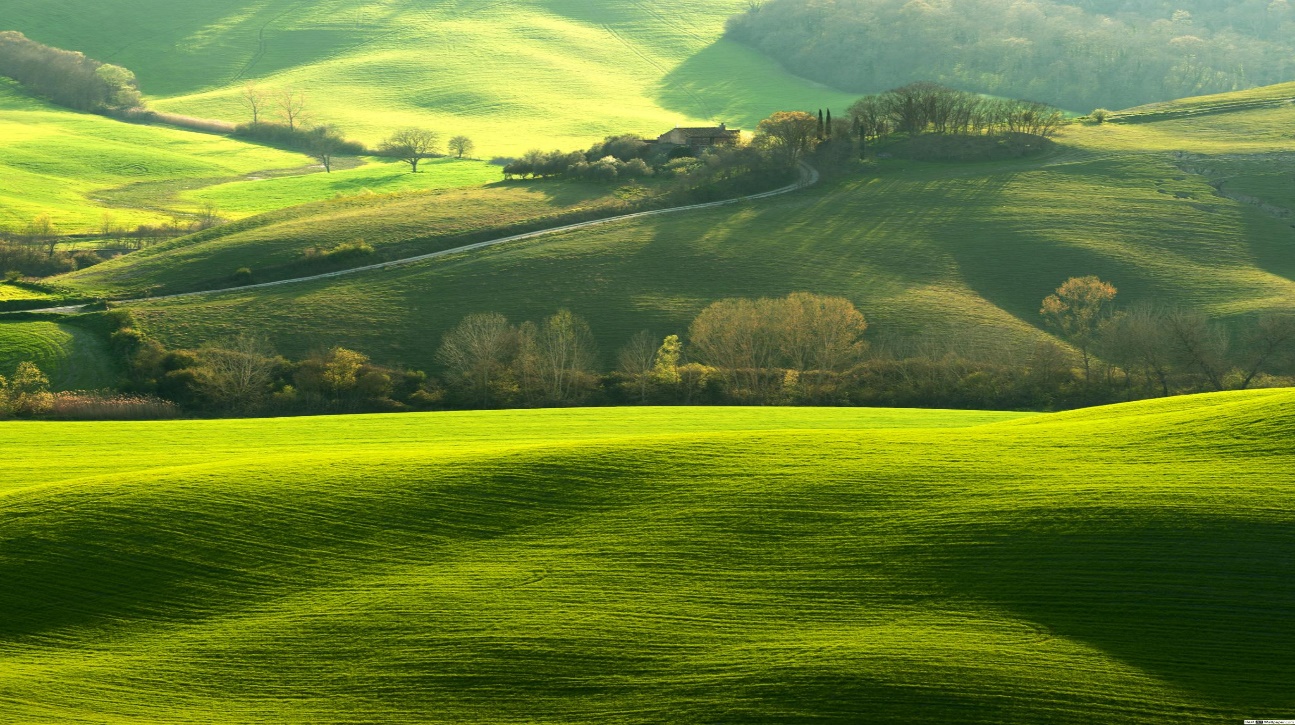 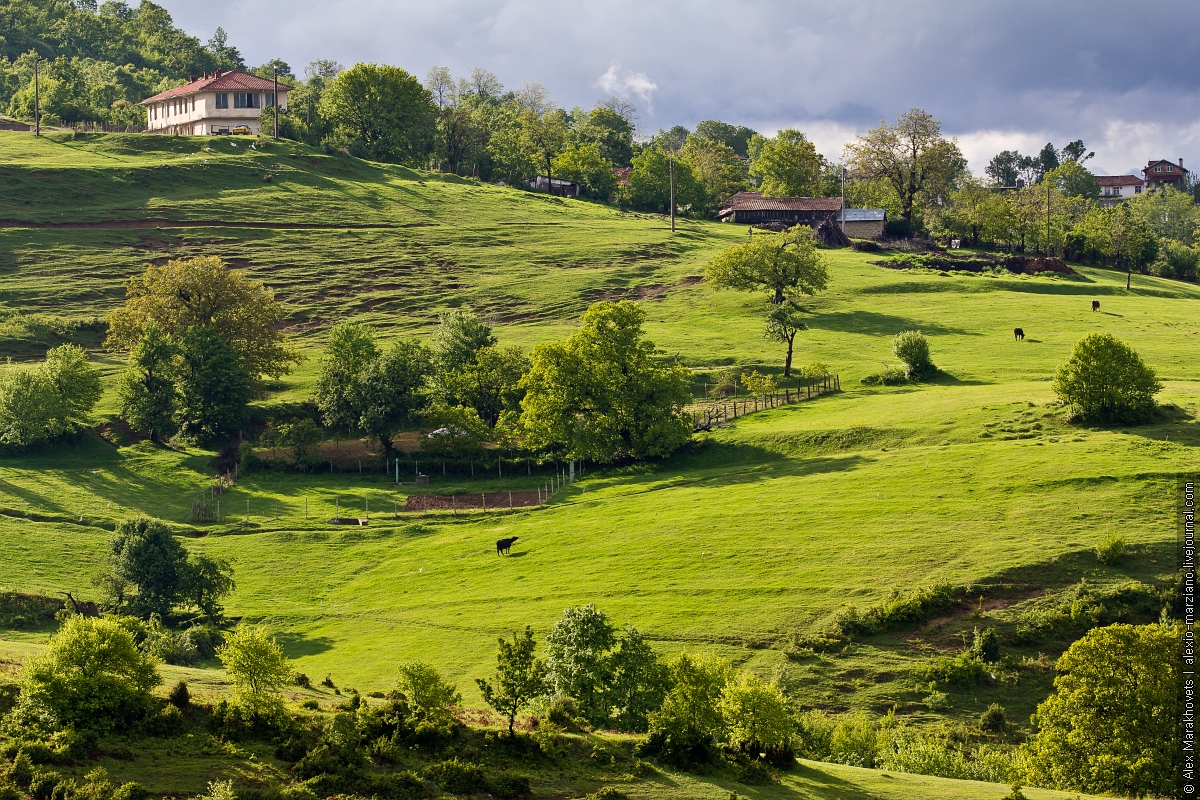 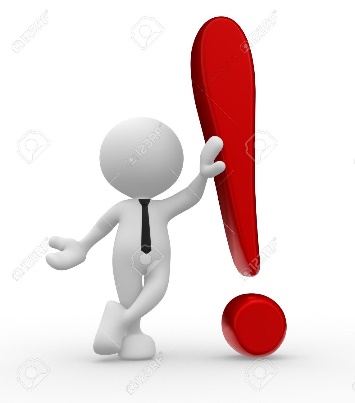 MUSTAQIL BAJARISH UCHUN TOPSHIRIQ:
1. Darslikdagi “Tuproqlar haqida tushuncha. O‘rta Osiyo tuproqlari” mavzularini o‘qing.
2. O‘rta Osiyo tuproqlari kartasini ishlang.
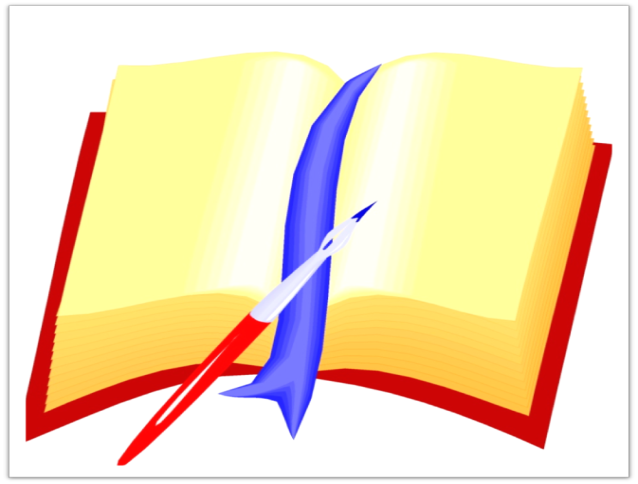 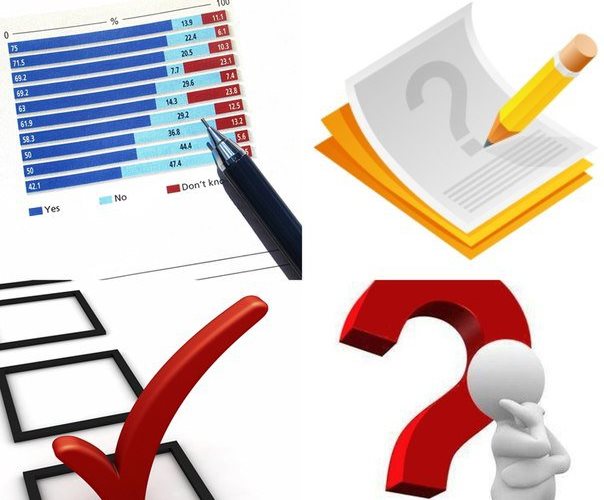 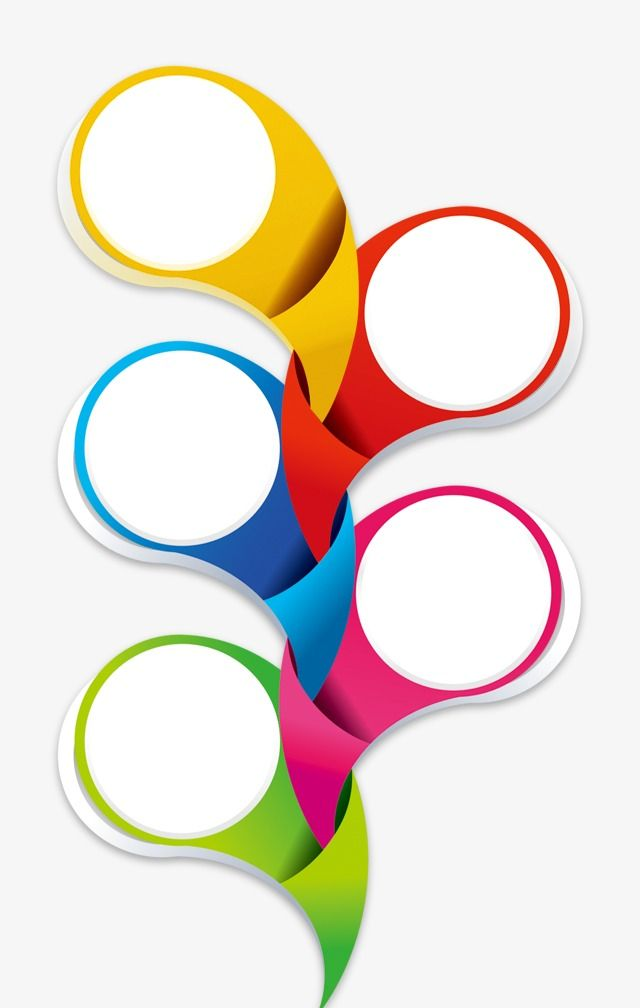 Geografik atamalarga ta’rif bering:
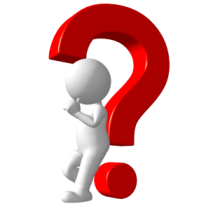 Tuproq
Madaniy tuproqlar
Baland tog‘ tuproqlari
Bo‘z tuproqlar
Cho‘l tuproqlari